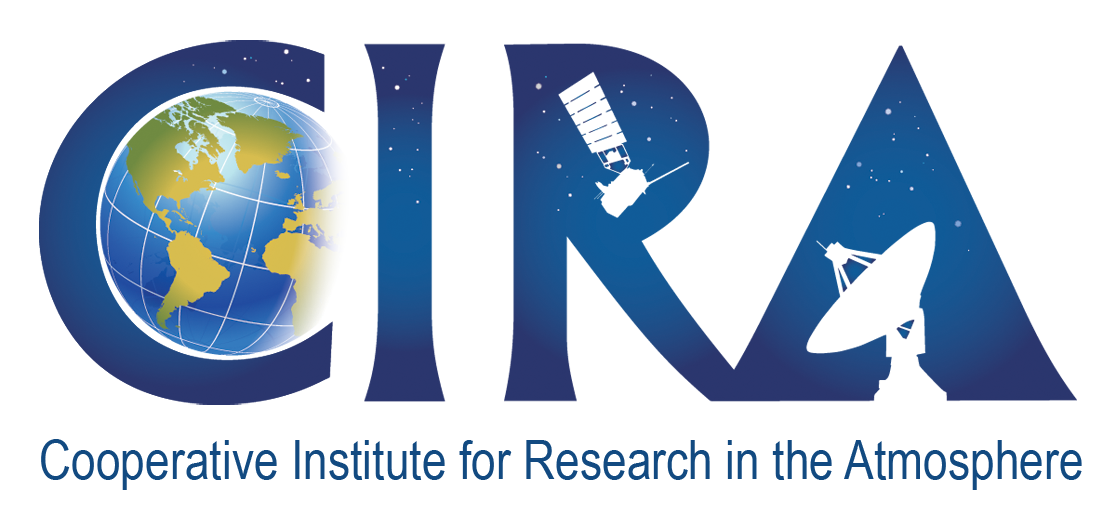 Modeled Source Apportionment of Reactive Nitrogen in the Greater Yellowstone Area
Tammy M. Thompson: Colorado State University (now at AAAS); Michael G. Barna, Bret A. Schichtel: National Park Service; C. Thomas Moore: Western States Air Resources Council (WESTAR)
CMAS Annual Conference, October 24-26, 2016, Chapel Hill, NC
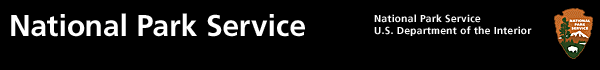 Outline
Modeling Platform 
Details, Why Use?
Model Performance within the Grand Tetons based on National Park Service Special Study
Source Apportionment
Regions/Sectors
Grand Tetons
Ammonia concentrations
Total Nitrogen Deposition
The Greater Yellowstone Area
Why care about N deposition
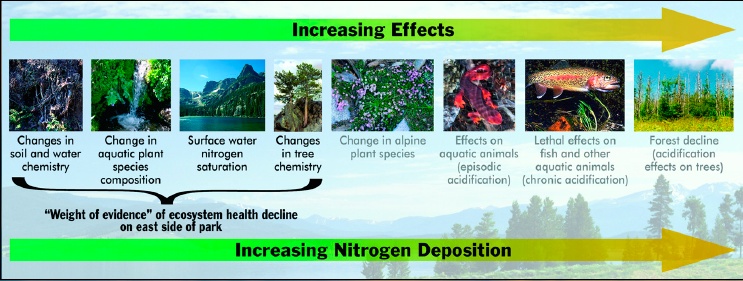 It’s a fertilizer, and can foster ecosystem change in sensitive environments
Diatom communities in alpine lakes
Wildflowers -> sedges
GYA nitrogen ‘critical load’ at 3 kg/ha/yr
3
See Fenn et al. (2003) for review of N deposition ecological effects
Inter-Mountain West Data Warehouse 2011 Modeling Domain (NPS & Class 1 in Red)
36km / 12km Domains focused on the Western US
2011 National Emissions Inventory with Improvements
Oil and Gas
Agriculture
Weather Research and Forecasting (WRF) 2011 met modeling by IWDW for Western US
MOZART BCs
Comprehensive Air Quality Model with Extensions (CAMx)
Fully Evaluated by IWDW
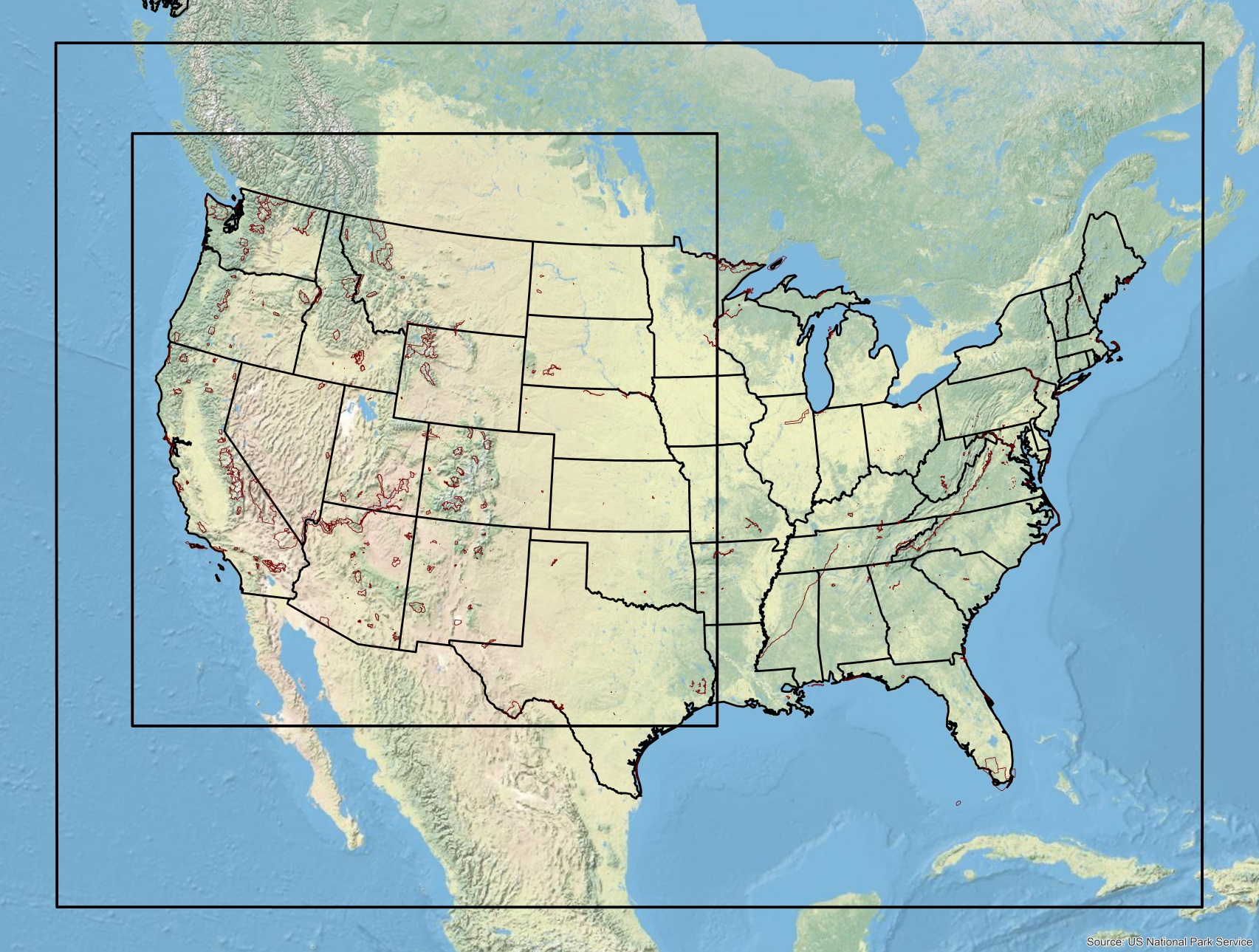 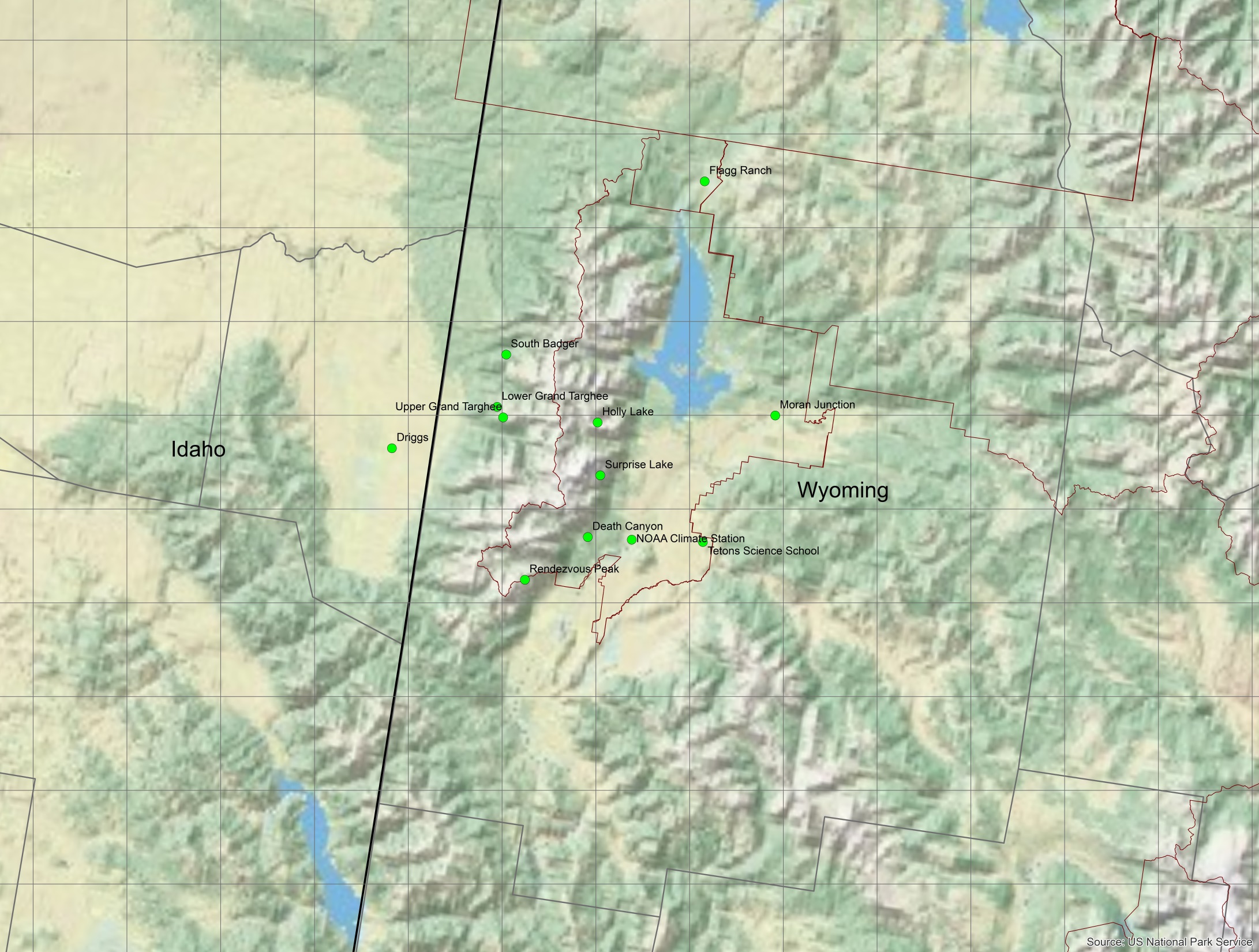 Grand Trends Study Area
Field campaign:  April – September, 2011
Measure N species across Grand Teton National Park
Annual Average Agricultural NH3 Emissions 2011:Tons/year/km2
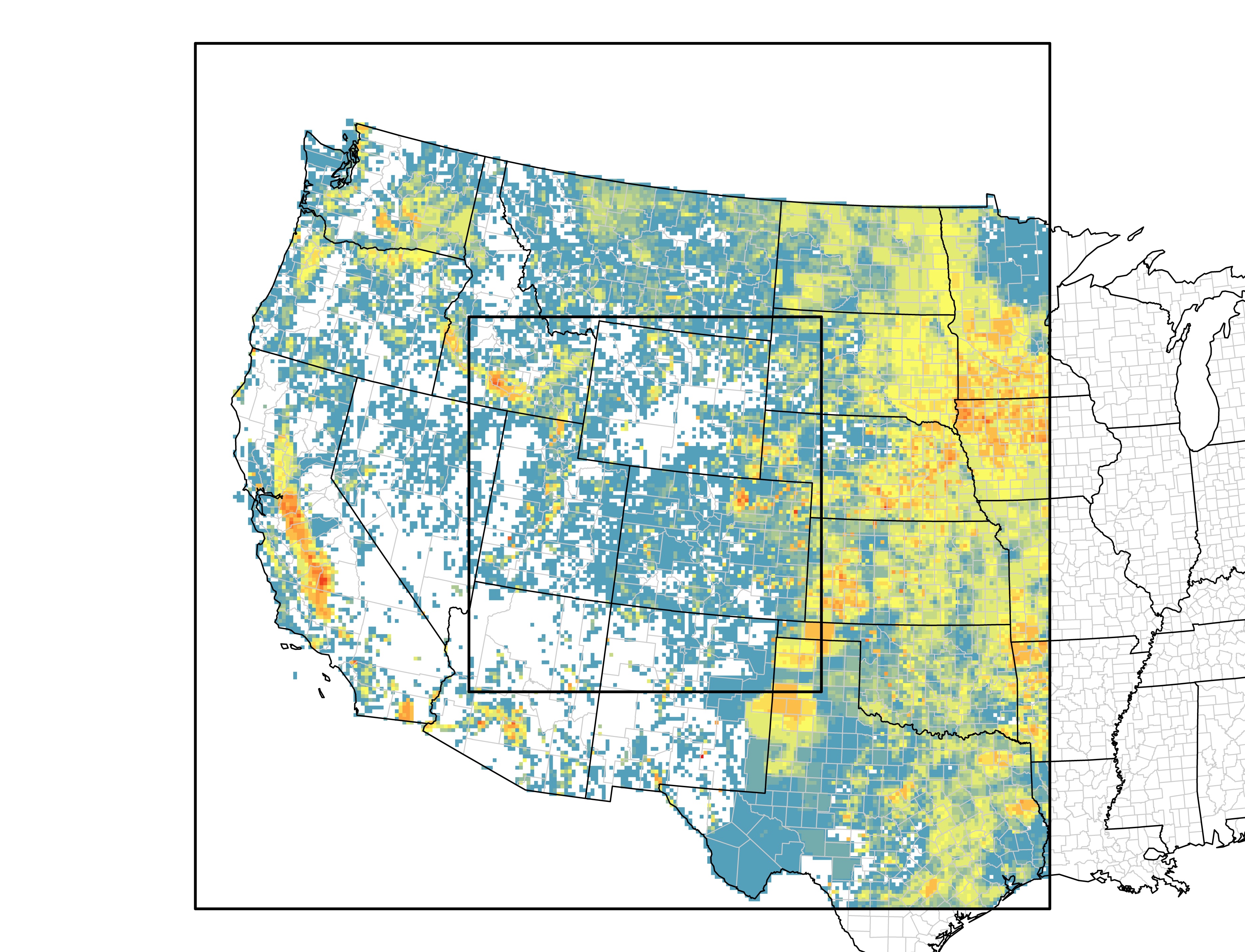 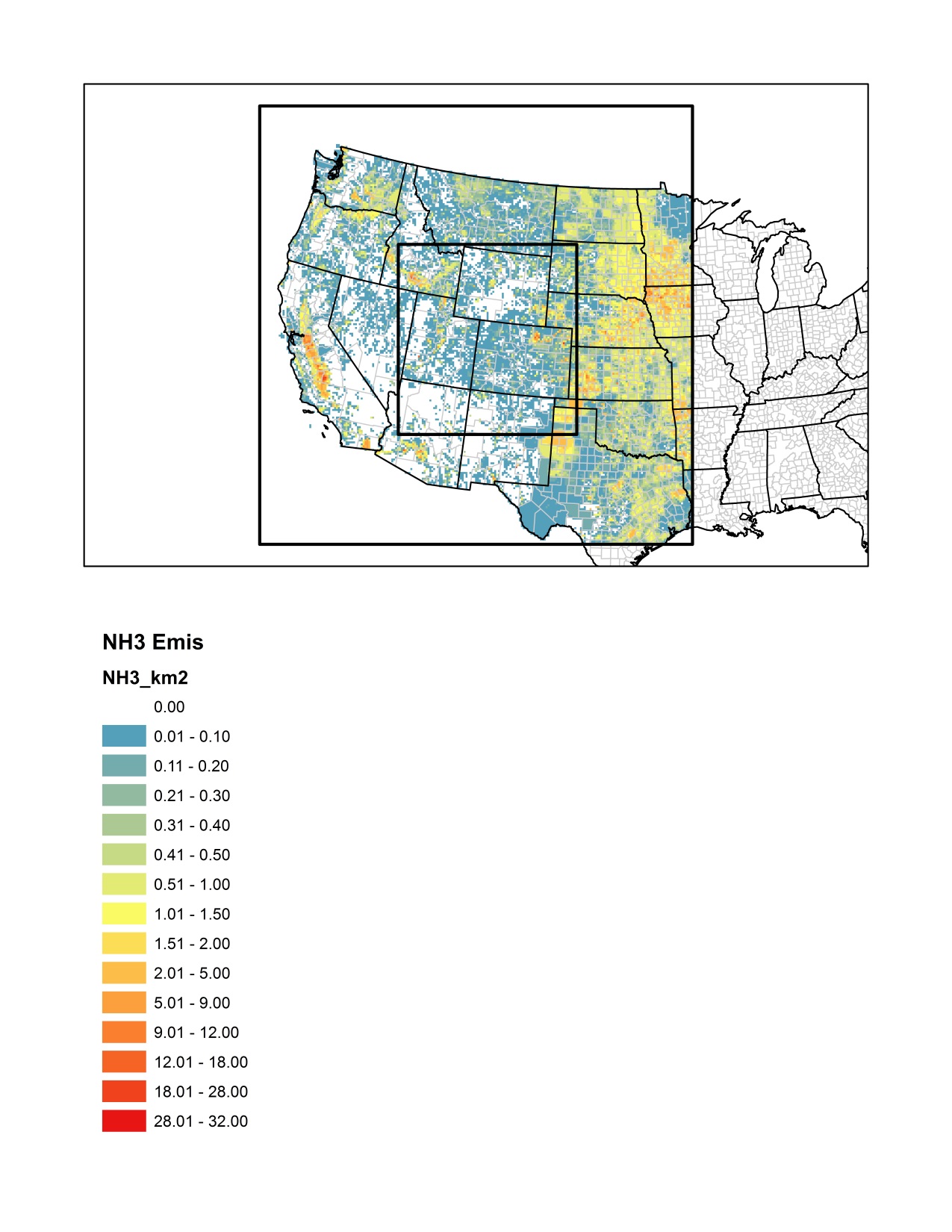 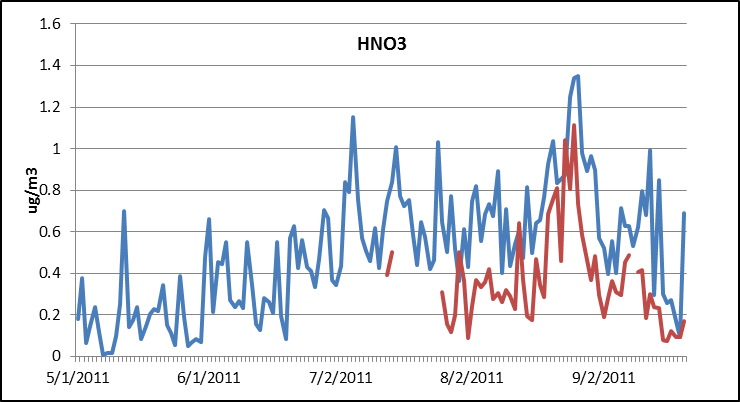 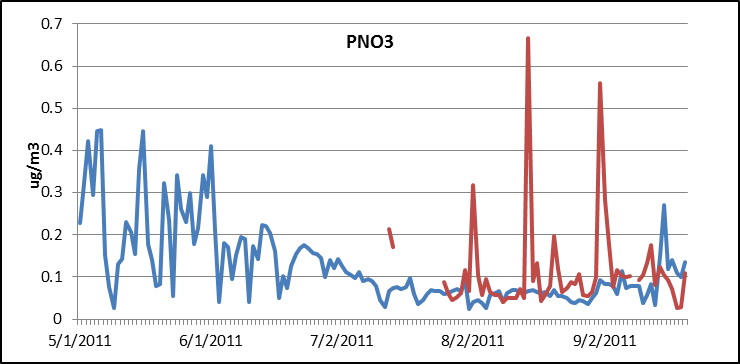 Nitric Acid
Particle Nitrate
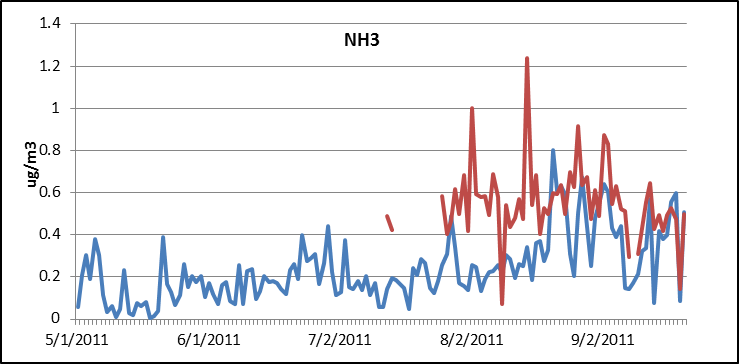 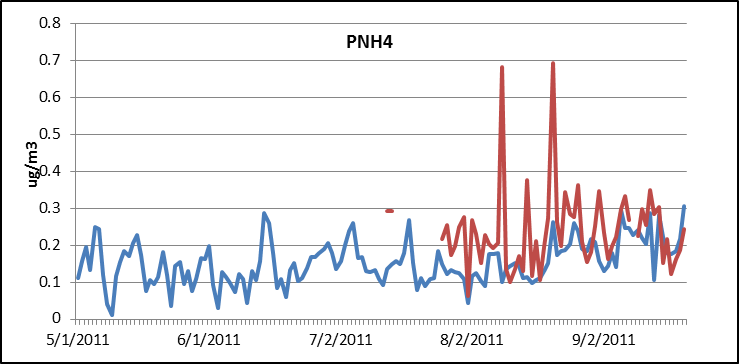 Ammonia
Particle Ammonium
Upper Grand Targhee shows good model performance for key measured Nitrogen Species
Model Values in Blue		Measured Values in Red
All Values in µg/m3
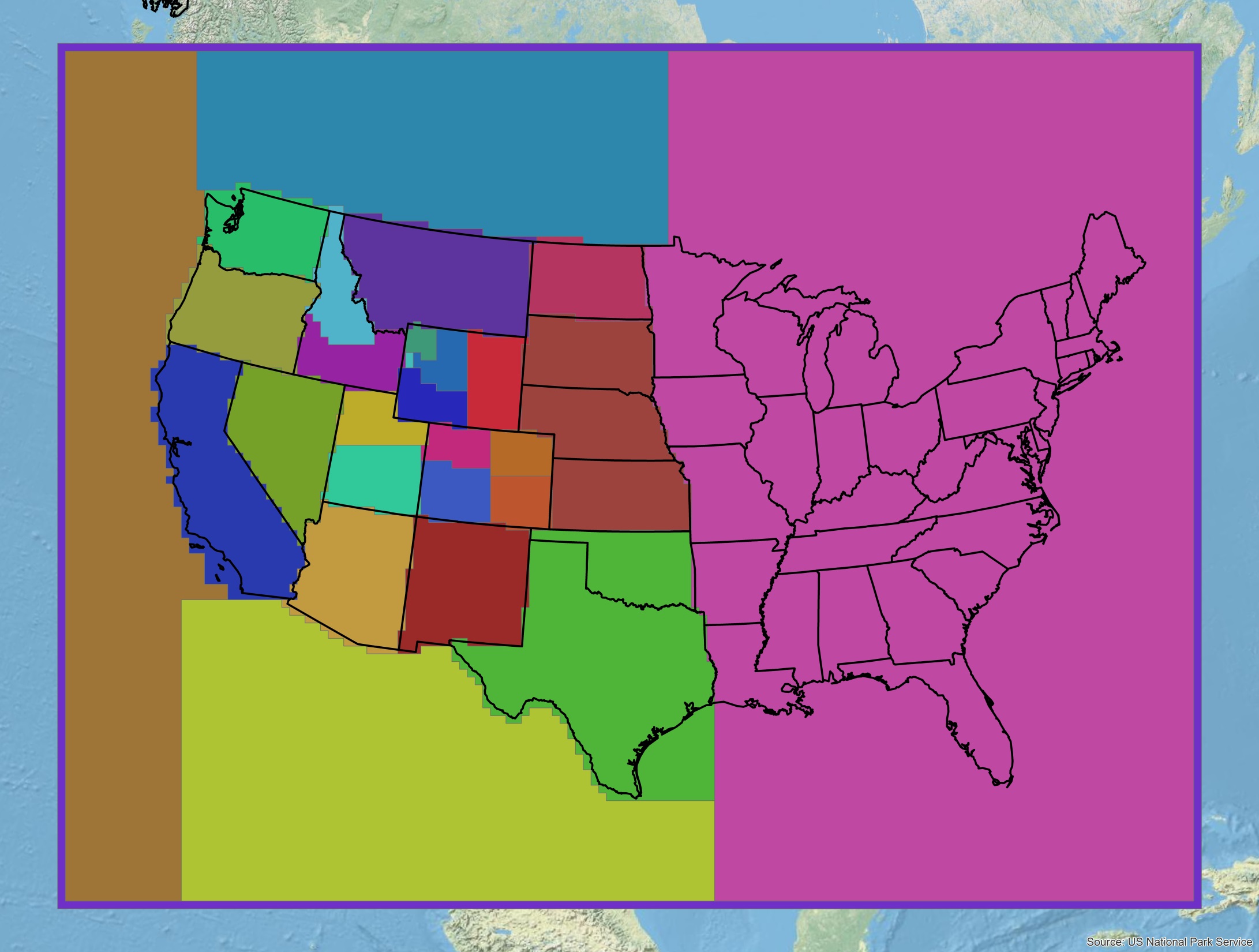 Source Regions
From Each Region, Trace Source Sectors Individually:
Agriculture
Oil and Gas
Model Domain Boundaries
All Other Source Sectors
Trace Regional Air Pollution Emissions to their Contributions in Grids Cells in Grand Tetons NP. We’ll look at three grid cells moving from West to East across the park
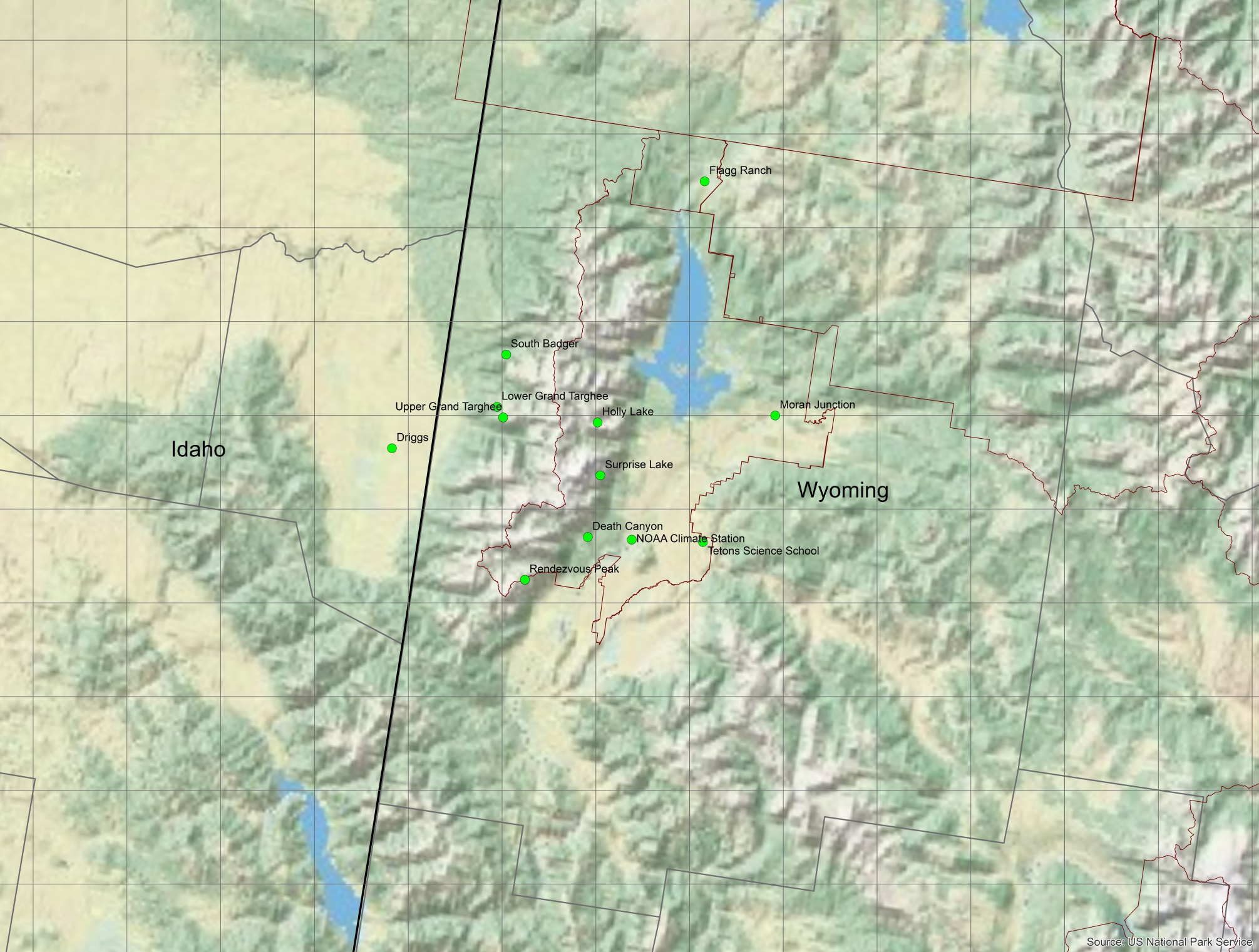 Who is Contributing to Ambient NH3 Concentration on the Western Side of Grand Tetons NP? (2011 Annual Average)
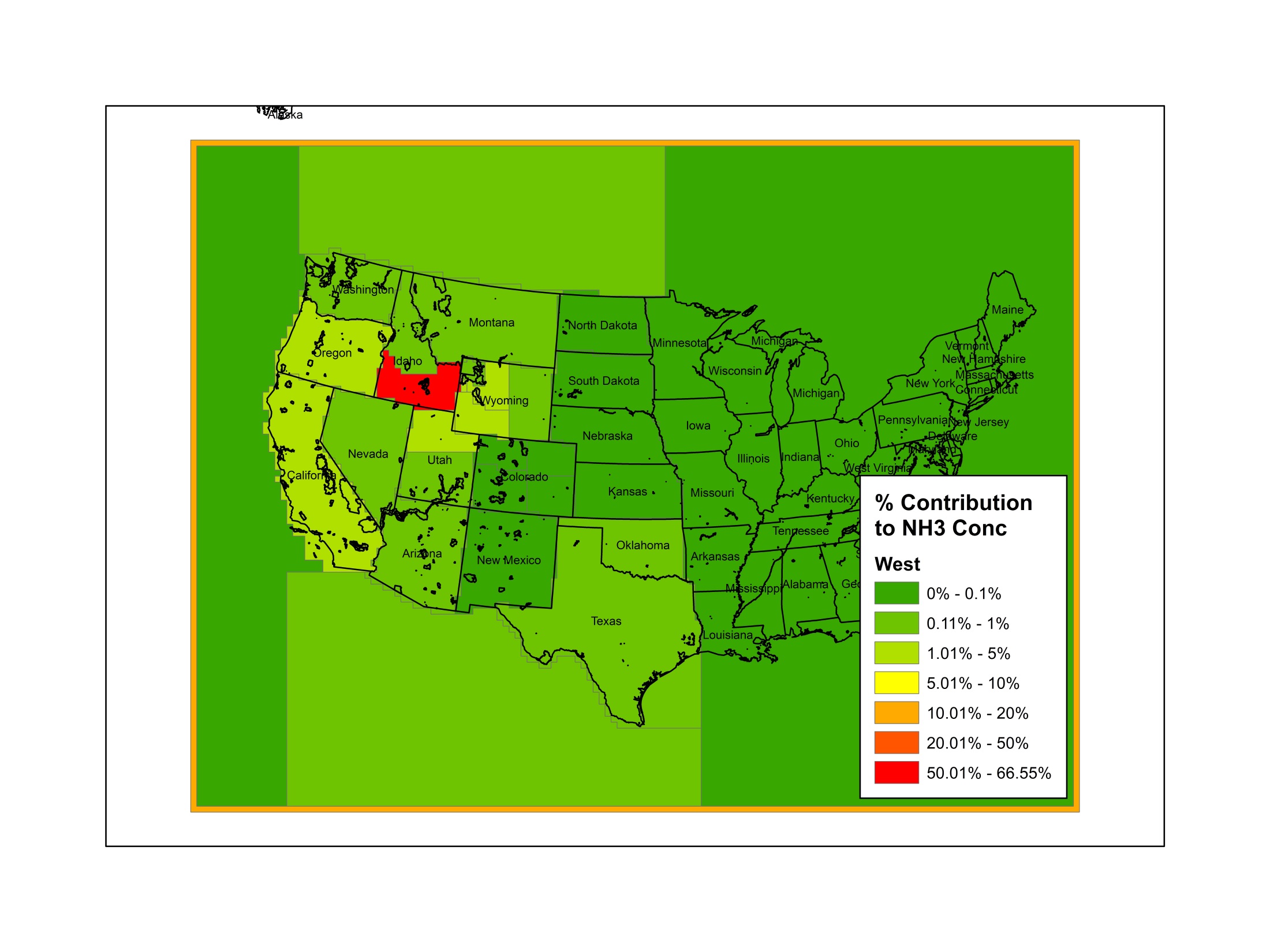 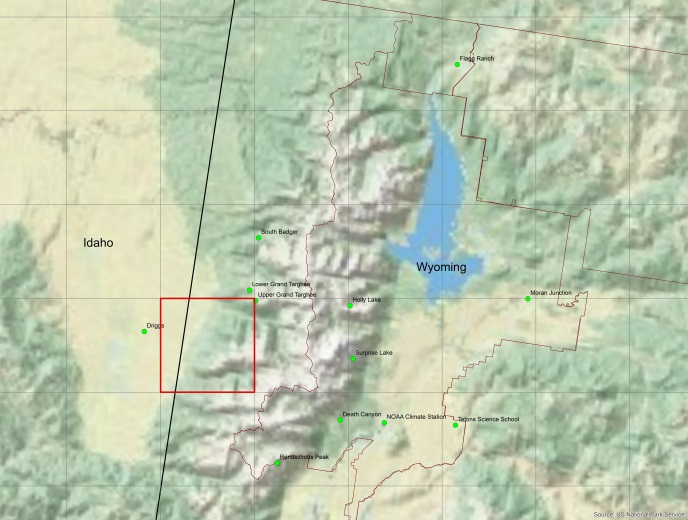 Who is Contributing to Ambient NH3 Concentration on the Center of Grand Tetons NP? (2011 Annual Average)
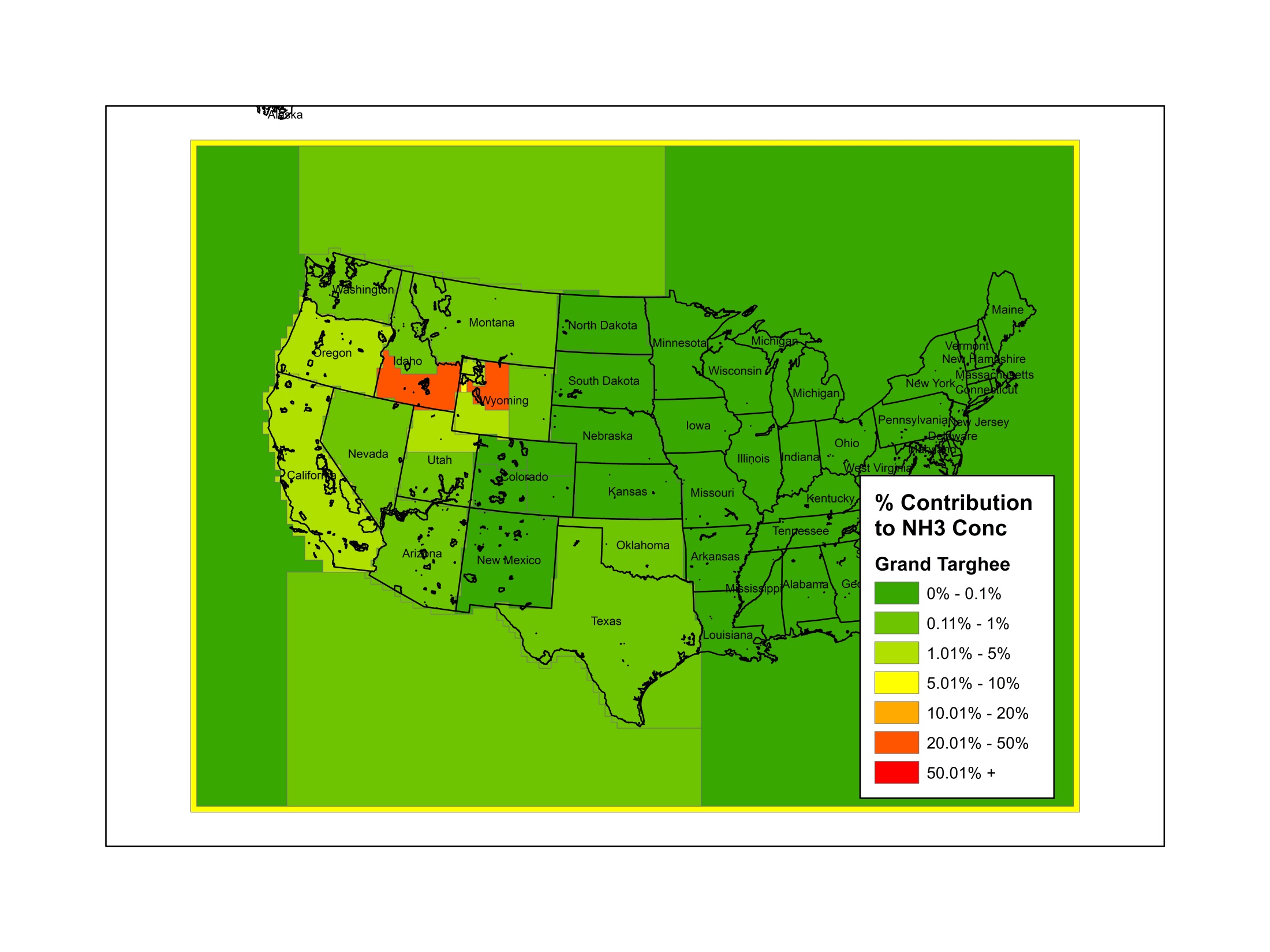 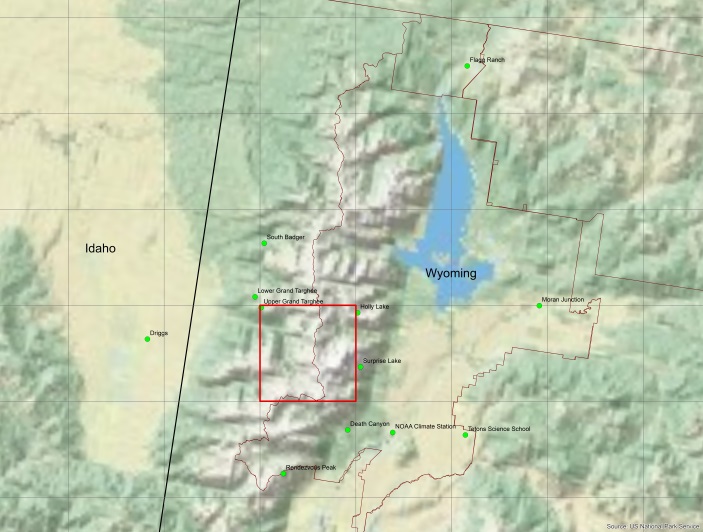 Who is Contributing to Ambient NH3 Concentration on the Eastern Side of Grand Tetons NP? (2011 Annual Average)
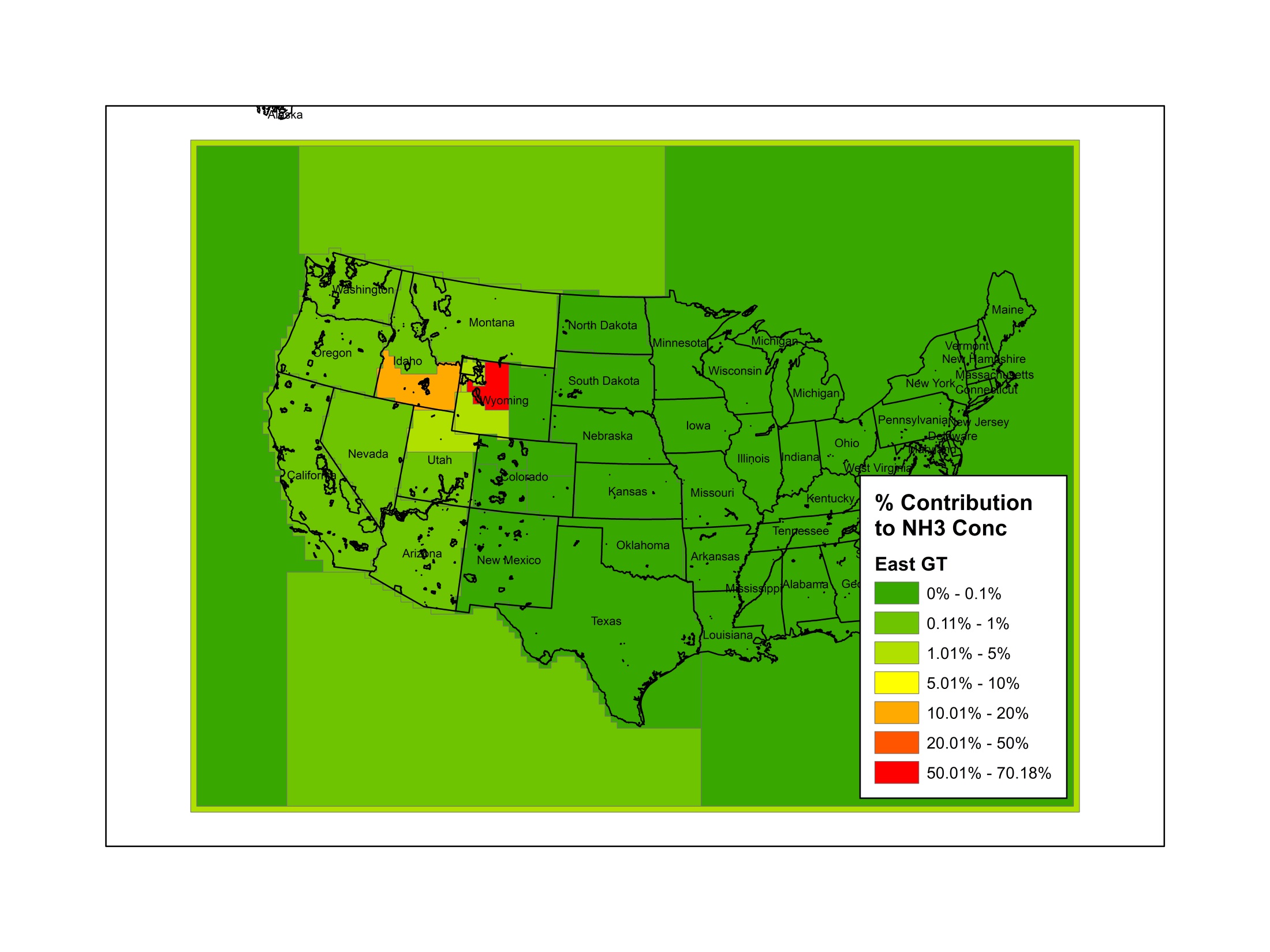 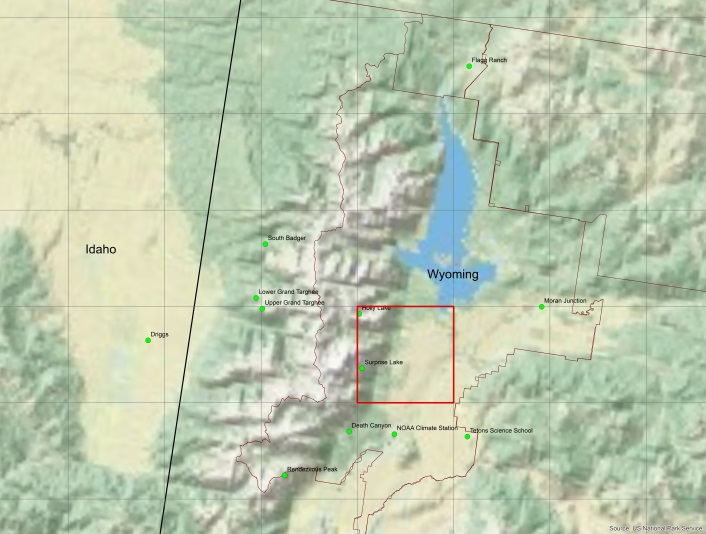 Inorganic Reactive N deposition budgets
Modeled 				Measured
Note the importance of reduced N deposition
[Speaker Notes: The relative importance of N deposition pathways depends on the amount of precipitation (DR v GT).
Dry deposition of ammonia is important in GTNP.

In June and July, precipitation at Driggs (~54 mm each month) was greater than at NOAA Climate Center (~30 mm), consistent with their locations upwind and downwind of the
Teton Range, respectively. Wet nitrogen deposition was also greater at Driggs. In August and September, monthly precipitation was less than 10mmat both Driggs and NOAA Climate Center, while at the higher elevation site, Upper Grand Targhee, 29 mm of precipitation fell in August and 36 mm fell in September. The highest average volume-weighted ion concentrations were of ammonium, calcium, nitrate, and sulfate at all three sites. At both Driggs and NOAA Climate Center, precipitation ion concentrations (μN) decreased in the order NH4 +>NO3 >Ca2+>SO4 2, while at Upper Grand Targhee, the order was NH4 +>Ca2+>NO3 >SO4 2. Nitrogen species were always more abundant than sulfur, on  a molar basis, in the precipitation samples.

The absolute amount of precipitation in 2011 was higher than the historical average during the wet period, indicating that dry deposition of NH3 may typically be a more important contributor also to spring nitrogen deposition than that observed during GrandTReNDS]
Source Contribution by Region
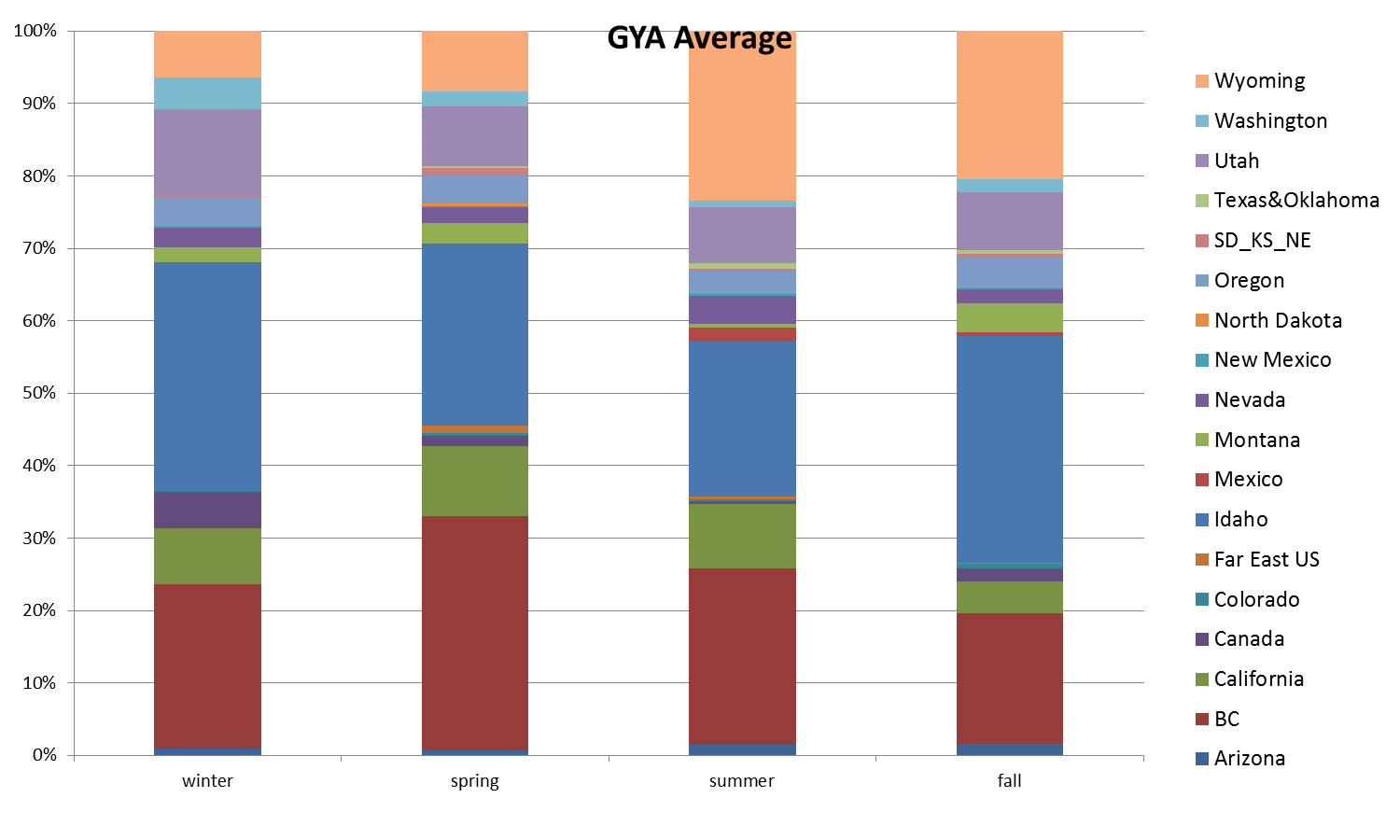 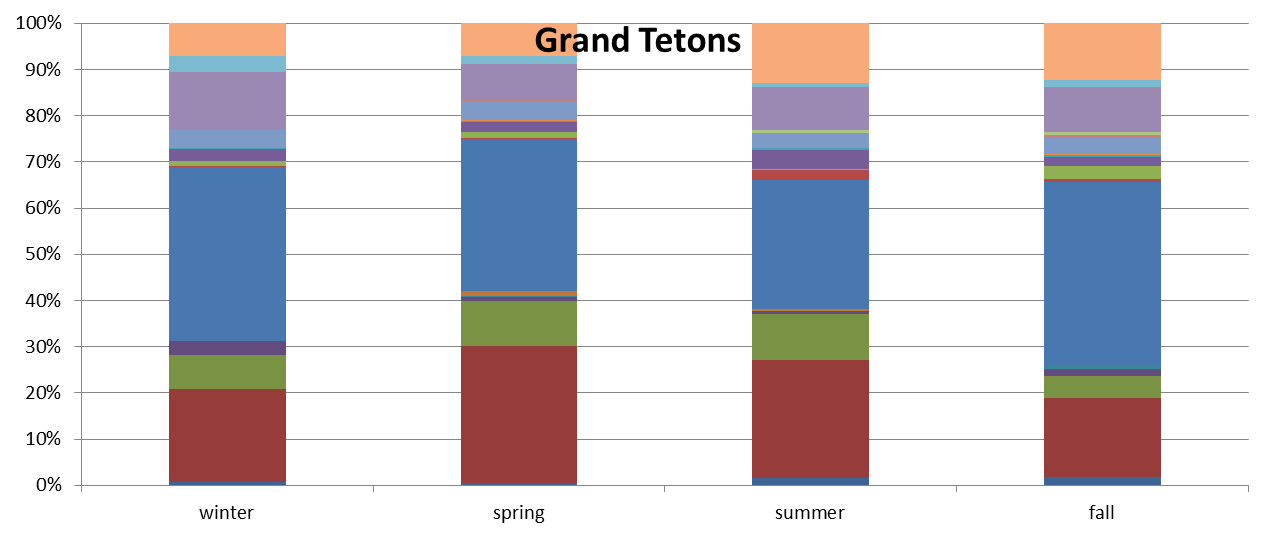 ID
CA
BC
(Surprisingly) large contribution from boundary and California
Idaho the most significant source
Wyoming and Utah also make significant contributions
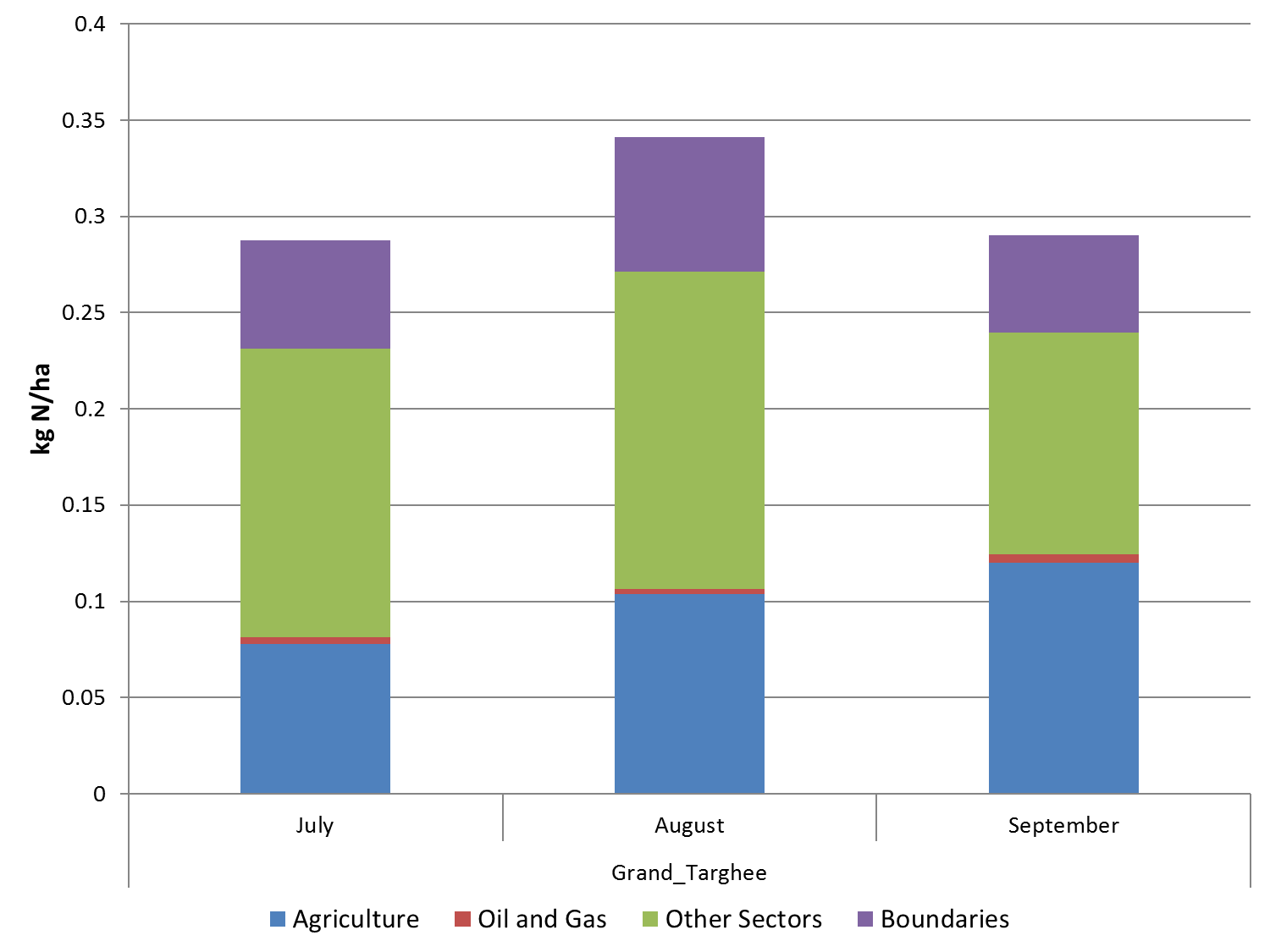 Monthly Total Deposition by Source Sector
Conclusions
Most of the N dep at GYA from Idaho;  BC’s, CA, UT and Wyo also important
Need better treatment of ammonia
Measurement studies happening in RMNP now
Evaluating models with bi-directional flux ammonia modeling capabilities 
If industrial agriculture is a large source (it is), then how to address for mitigation?
Expanding both measurement and model capabilities for organic nitrogen